Les inondations pour la Cellule Plongeurs: des premiers jours aux mois qui ont suivi
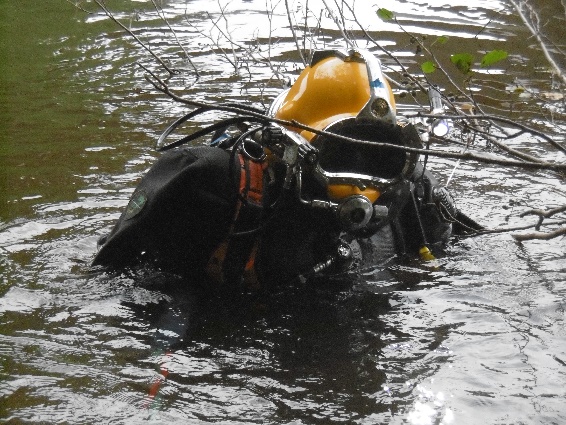 1 gestionnaire, 1 coordinateur, 7 plongeurs; 
	soit 9 personnes habilitées à intervenir

Missions de la cellule:
Inspections subaquatiques (périodiques, avant travaux, après travaux, suite à incident, …)
Petits travaux subaquatiques (< 2 jours)
Inspections sur cordes
Petits travaux sur cordes (< 2 jours)
Mi-juillet 2021: précipitations d’une ampleur exceptionnelle principalement sur les province de Namur, Liège et Luxembourg

Navigation interrompue, Ouvrages d’Art hydrauliques (OAh) fermés

Dégâts les plus importants sur les cours d’eau non-navigables tels que la Vesdre, l’Ourthe et la Lesse
Vendredi 16 juillet 2021: mise en place d’un service de garde pour la Cellule Plongeurs

17 juillet – 31 juillet 2021: 
Réalisations d’inspections 7 jours/7, rappel de personnel en congé
Principalement écluses sur la Haute Meuse
Premiers constats: pas de dégâts au niveau GC, quelques dégâts au niveau EM

Durant cette période, mise en place d’une entité chargée de centraliser les demandes et besoins

Premières inspections de pont à partir du 23 juillet 2021
Août 2021:
Rythme baisse mais encore 100 % dédié aux inondations (sauf urgences sur la voie d’eau)
Demandes d’inspection reçues avec un préavis très court
Décisions difficiles

À partir de septembre 2021:
Evolution du champ d’inspection: demande d’assistance de la part des communes
Retour à un rythme de travail « normal » réparti entre missions habituelles et dédiées aux inondations
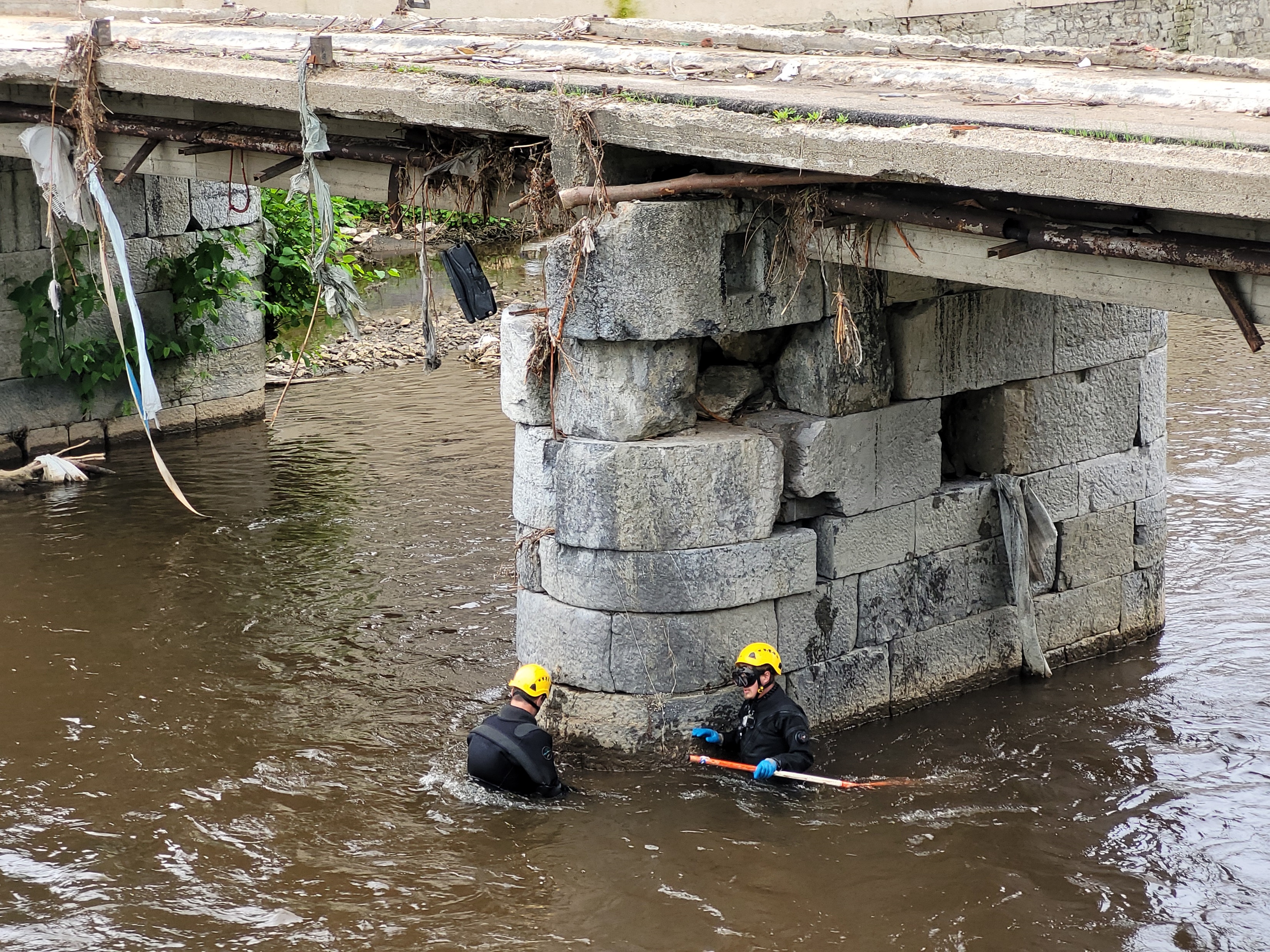 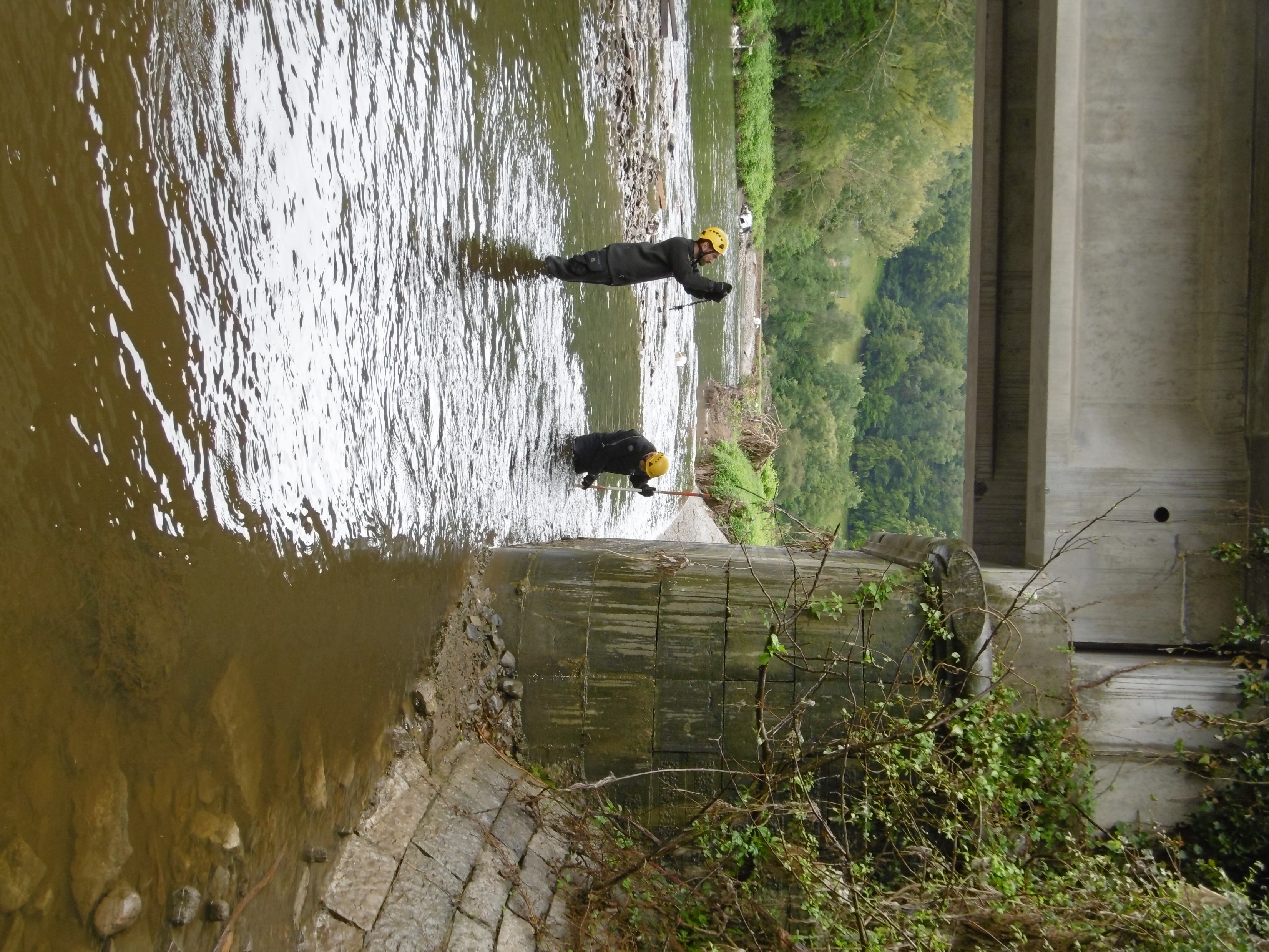 De juillet 2021 à décembre 2021:
Plus de 100 missions directement liées aux inondations
En plus des autres missions

En 2022:
50 missions directement liées aux inondations
Dernière demande transmise il y a quelques semaines
Journées très longues: départ souvent avant 07h00, retour après 18h00 et puis réalisation d’un rapport des constats au demandeur, trajets importants

Difficile d’un point de vue psychologique:
Zones sinistrées
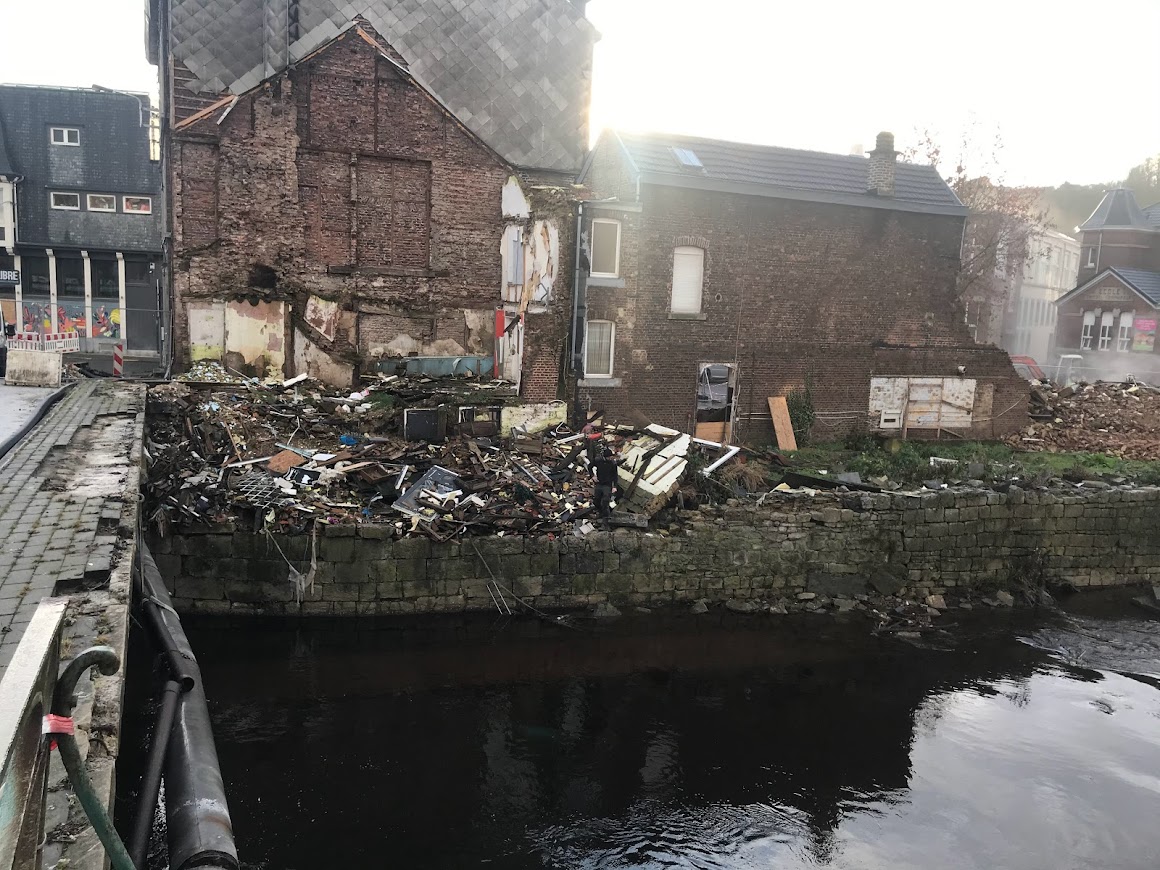 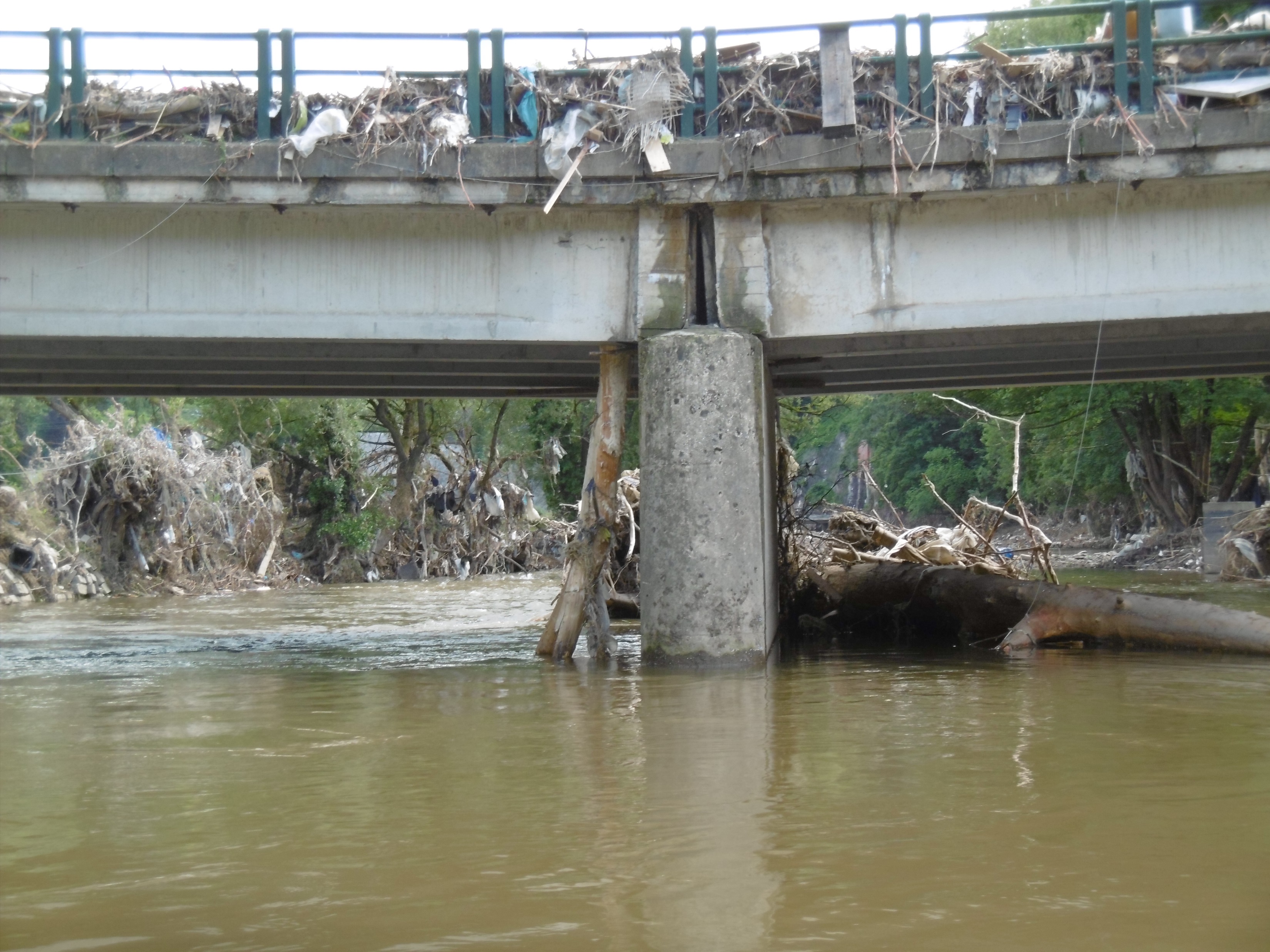 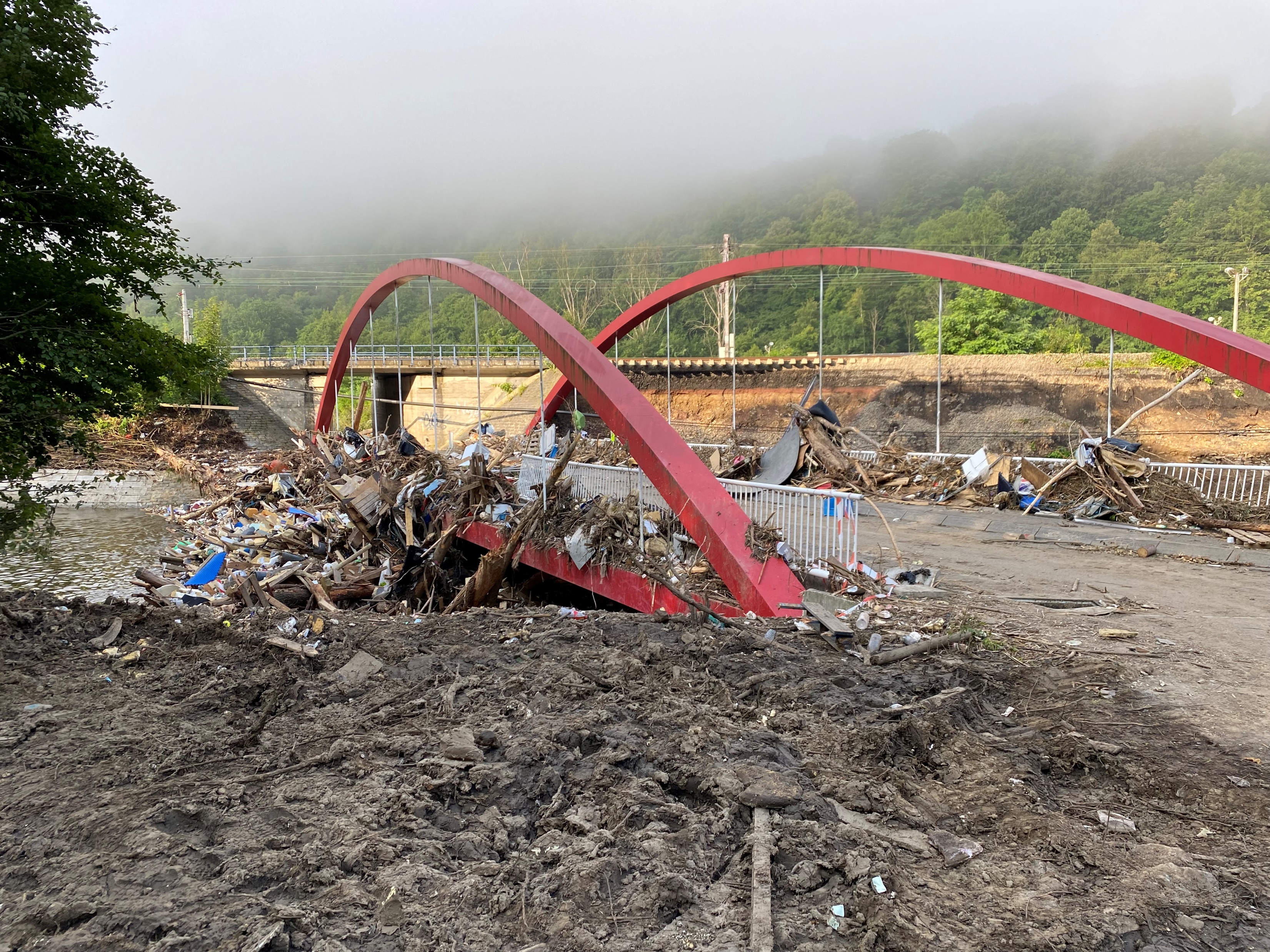 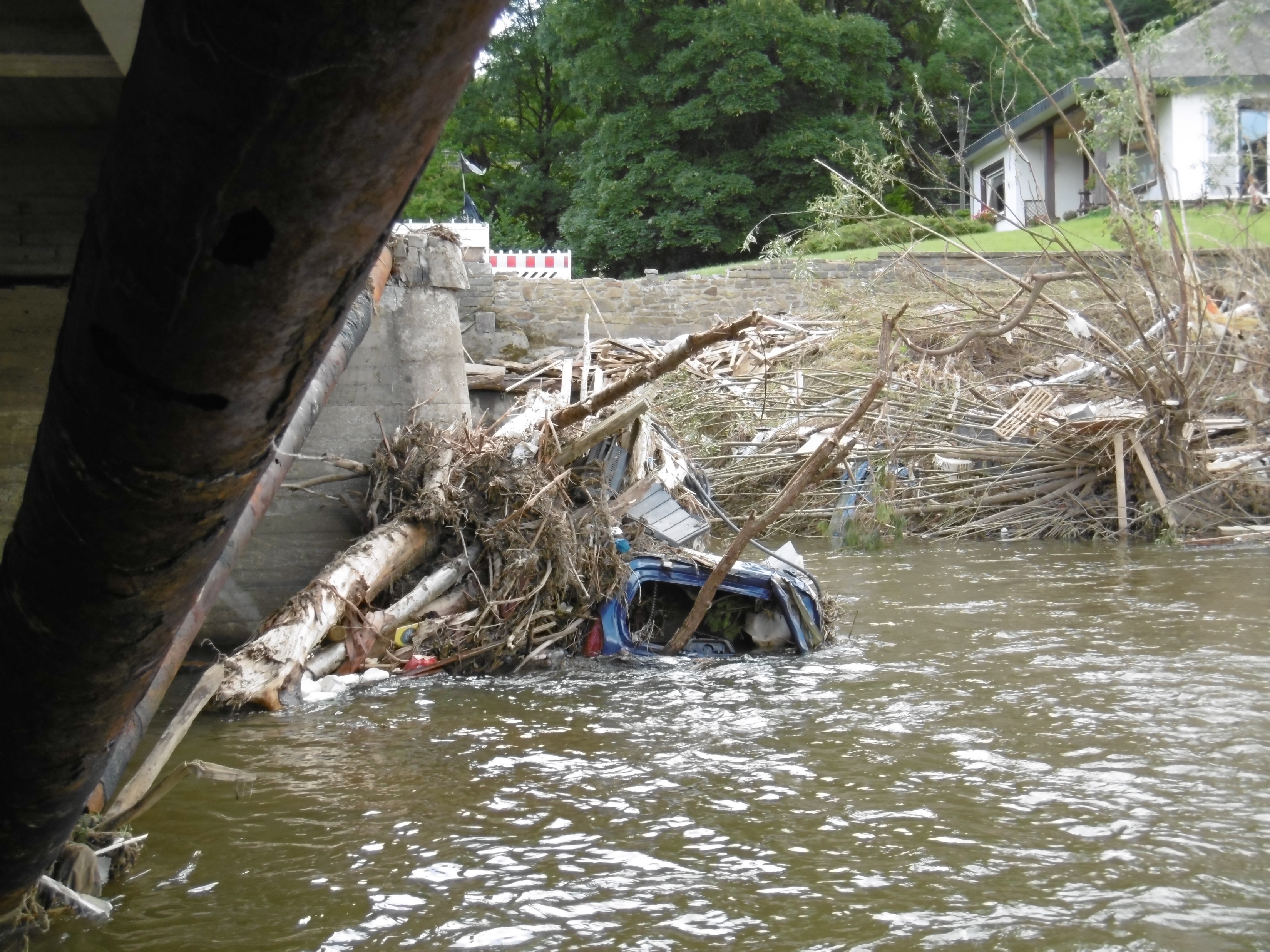 Journées très longues: départ souvent avant 07h00, retour après 18h00 et puis réalisation d’un rapport des constats au demandeur, trajets importants

Difficile d’un point de vue psychologique:
Zones sinistrées
Evacuation des décombres (armée)
En résumé:

Période peu évidente liée au contexte: situations rencontrées, charge de travail, réactivité nécessaire

Preuve que des entités issues de Directions, Départements voire même de services publics différents peuvent se coordonner et collaborer de manière efficace